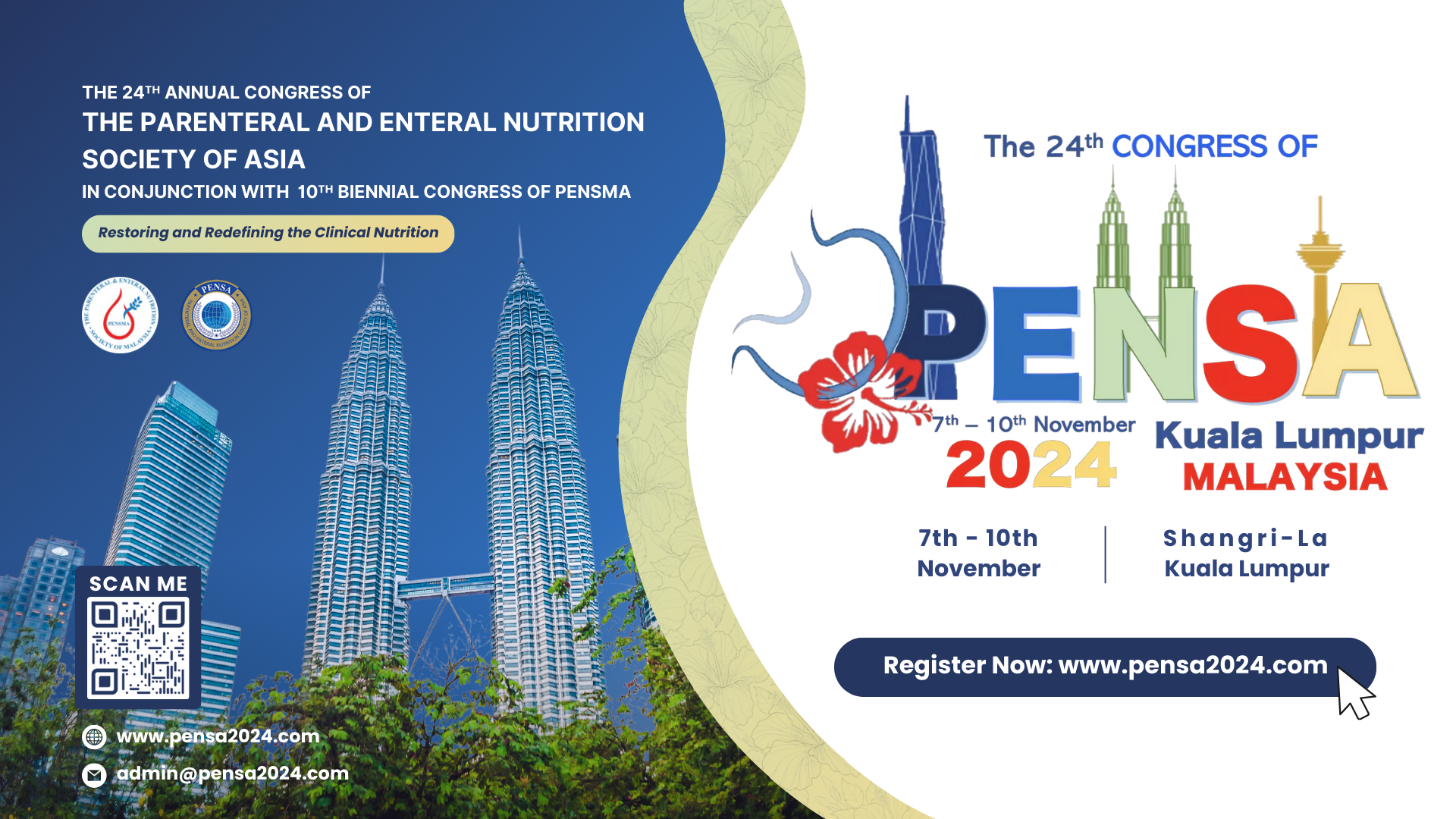 Symposium 10 - Nutrition Support in Palliative Care
Enhancing Economic Efficiency Through the Implementation of Home Parenteral Nutrition SOP With a Novel Training Module for Cancer or Chronic Intestinal Failure Patients: Taiwan Institution Experience-Sharing
Dr. Jaw-Yuan Wang
Kaohsiung Medical University Chong-Ho Memorial Hospital
Symposium XX - Insert Your Symposium Topic Here
Insert Your Presentation Title Here
Presenter’s Name
Presenter’s Institution
Table of Contents
Disclosure
Section 1
Section 2
Sub-section 1
Disclosure
The author(s) have no actual or potential conflict of interest in relation to this presentation.
Grant/Research Support	:	List all companies or emit for no disclosure.
Speaker’s Bureau	:	List all companies or emit for no disclosure.
Consultant		:	List all companies or emit for no disclosure.
Major Shareholder	:	List all companies or emit for no disclosure.
Other		:	List all companies or emit for no disclosure.
1
Section Header Title
One-Column Content Template
This is for your reference only, you may delete this slide upon preparing your content. Lorem ipsum dolor sit amet, consectetur adipiscing elit. Proin sit amet posuere neque, sit amet vulputate elit. Mauris eu lobortis lectus, et dignissim ante. Mauris faucibus eu tortor faucibus sollicitudin. Suspendisse sodales lacus orci, in finibus elit malesuada et. Phasellus maximus mi quis velit interdum convallis. Fusce a tellus nibh. Phasellus aliquam risus vel volutpat accumsan. Phasellus dignissim odio a lacus ullamcorper, ac mattis nisl lobortis. Morbi vitae neque nisl. Nullam tristique turpis ut vestibulum mollis.
Praesent in risus justo. Fusce dapibus, purus nec elementum finibus, ipsum ante pulvinar metus, lobortis fringilla eros purus et velit. 
Sed lobortis a nunc eu scelerisque. Orci varius natoque penatibus et magnis dis parturient montes, nascetur ridiculus mus. Sed vulputate ipsum vitae turpis fringilla placerat. 
Vivamus tempor pellentesque tellus a condimentum. Mauris porttitor felis non neque cursus, nec interdum lacus dapibus. 
Nullam dolor ex, efficitur ut urna non, posuere imperdiet odio. Suspendisse potenti.
Two-Columns Content Template
This is for your reference only, you may delete this slide upon preparing your content. Lorem ipsum dolor sit amet, consectetur adipiscing elit. Proin sit amet posuere neque, sit amet vulputate elit. Mauris eu lobortis lectus, et dignissim ante. Mauris faucibus eu tortor faucibus sollicitudin. Suspendisse sodales lacus orci, in finibus elit malesuada et. Phasellus maximus mi quis velit interdum convallis. Fusce a tellus nibh. Phasellus aliquam risus vel volutpat accumsan. Phasellus dignissim odio a lacus ullamcorper, ac mattis nisl lobortis. Morbi vitae neque nisl.
Nullam tristique turpis ut vestibulum mollis. Praesent in risus justo. Fusce dapibus, purus nec elementum finibus, ipsum ante pulvinar metus, lobortis fringilla eros purus et velit. Sed lobortis a nunc eu scelerisque. Orci varius natoque penatibus et magnis dis parturient montes, nascetur ridiculus mus. Sed vulputate ipsum vitae turpis fringilla placerat. Vivamus tempor pellentesque tellus a condimentum. Mauris porttitor felis non neque cursus, nec interdum lacus dapibus. Nullam dolor ex, efficitur ut urna non, posuere imperdiet odio. Suspendisse potenti.
Visual Content
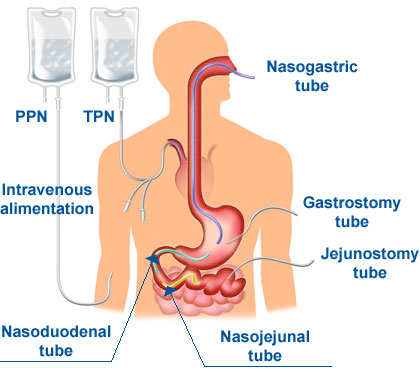 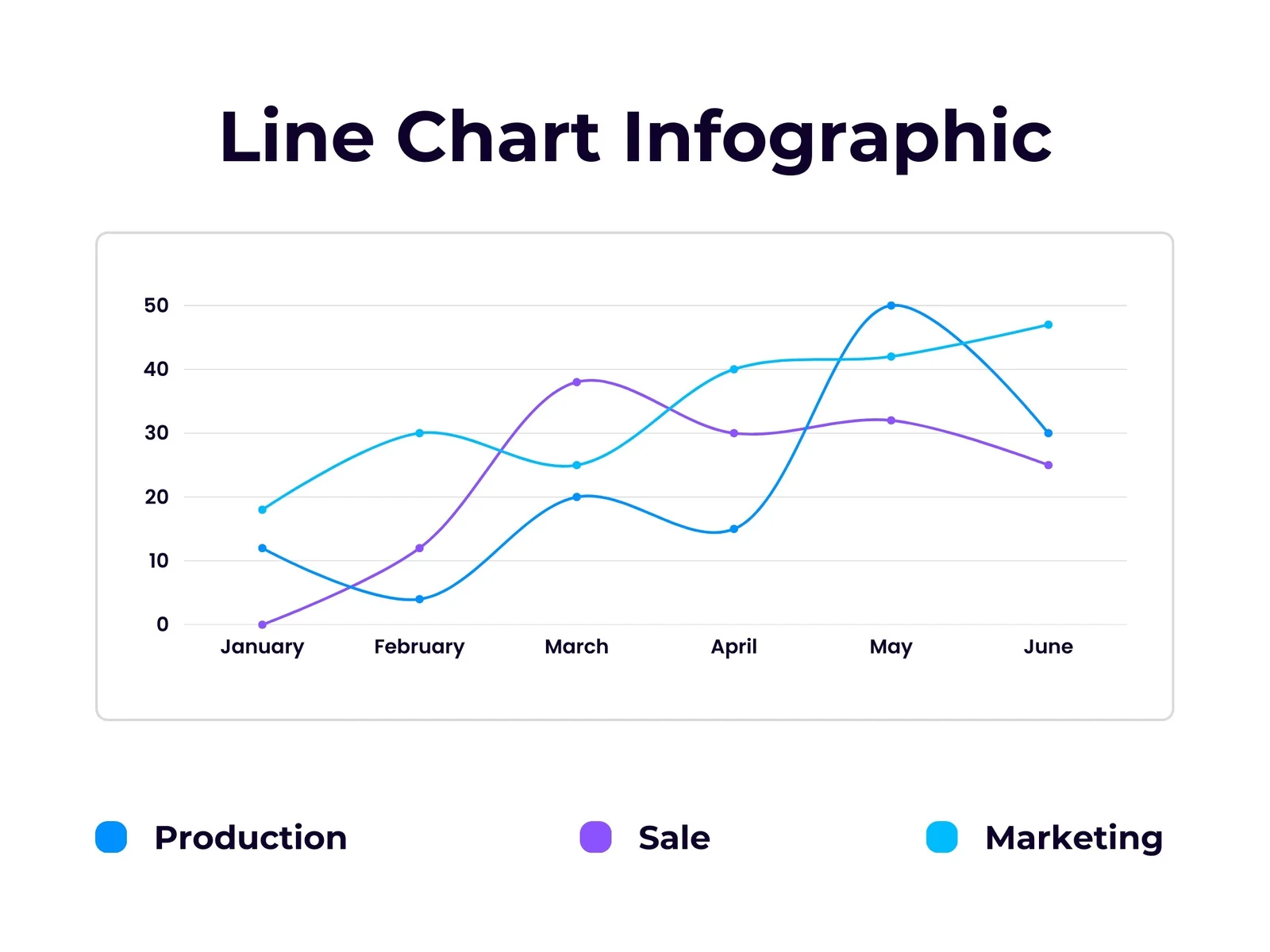 This is for your reference only, you may delete this slide upon preparing your content
Source: https://spareyourtummy.wordpress.com/others/total-parenteral-nutrition/